Gladys west
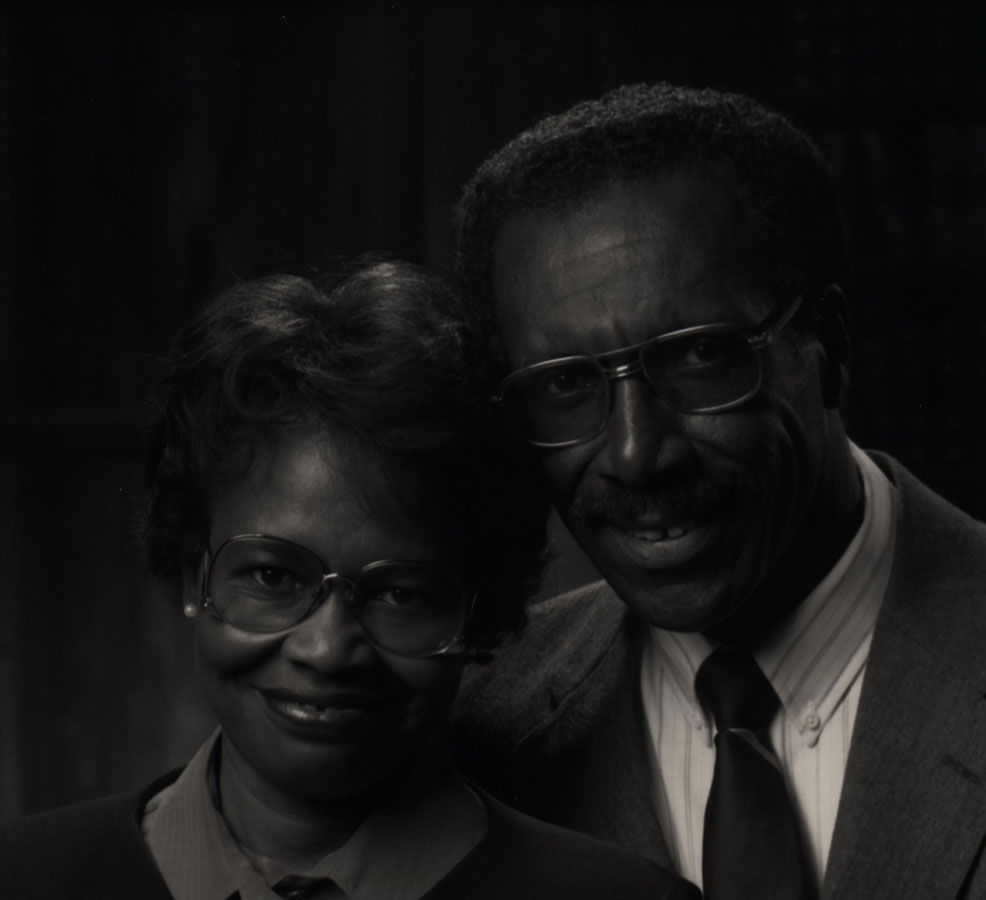 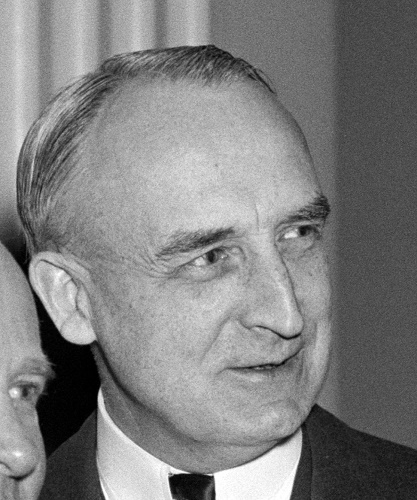 Osobni podaci
West je rođena 1930. godine u Virginiji, okrug Dinwiddie.
 Svog supruga je upoznala na odjelu za mornaričko površinsko ratovanje.
Skoro cijeli život je sa svojom  afričko-američkom obitelji živjela na farmi.
Školovanje
West je osnovnu školu završila u Virginiji.
Srednju školu završila je u Virginia State University. 
Magistrirala je dva puta na nepoznatom fakultetu.
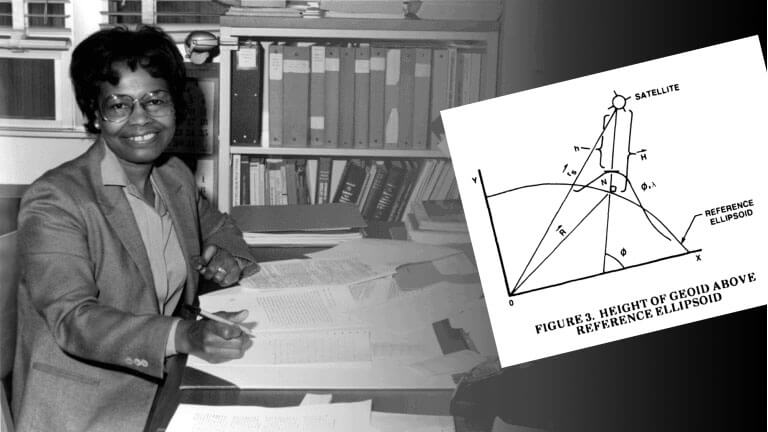 DOKUMentarni film o Gladys West
https://www.youtube.com/watch?v=McIemoQWv64
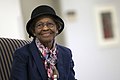 Hvala na slušanju